Comp 110Main & Console Input
Instructor: Sasa Junuzovic
Prerequisites
Loops
Static State
Types Char String
.
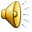 Removing Training Wheels
Notepad
creates
ALoanPair Source Code
MainClass Source Code
ALoanPairInstance
reads
Compiler
getTotalLoan()
calls
writes
ALoanPair Object (byte) Code
MainClass Object Code
ObjectEditor
instantiates
main
calls
Interpreter
Main & Console Input
Programming without ObjectEditor
Main Class
Programmer-Defined Overloading
Console Input
Programmer-Defined Library Class
Hello World
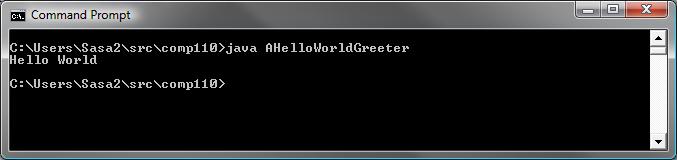 Hello World
main header
List of user-supplied arguments
public class AHelloWorldGreeter {
    public static void main (String[] args) {
        System.out.println ("Hello World");
    }
}
Main Arguments
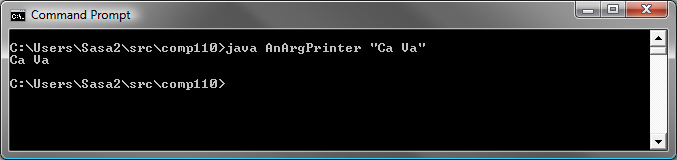 Main Arguments
public class AnArgPrinter {
    public static void main (String[] args) {
        System.out.println (args[0]);
    }
}
args[0]
1st Argument
args[1]
2nd Argument
…
Main Arguments
Program refers to argument
public class AnArgPrinter {
    public static void main (String[] args) {
        System.out.println (args[0]);
    }
}
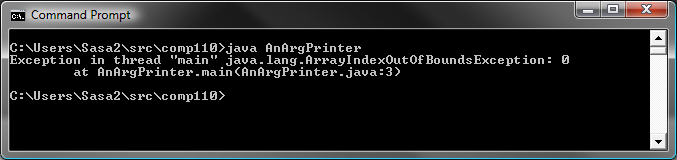 User does not supply argument  Exception
String Input
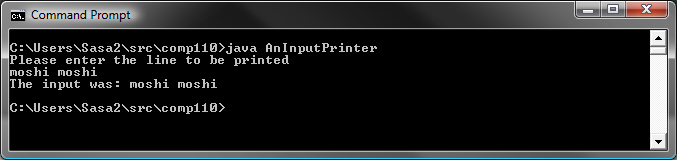 String Input
import java.io.BufferedReader;
import java.io.InputStreamReader;
public class AnInputPrinter {
    public static void main  (String[] args) {		
        System.out.println("Please enter the line to be printed");
        System.out.println ("The input was: " + readString());
    }
    










}
Reading a String
Wait for the user to enter a string (of digits) on the next line
In case the user terminates input before entring a string, return “” and print an error message
static BufferedReader inputStream = 
	new BufferedReader(new InputStreamReader(System.in));
public static String readString() {
	try {			
		return inputStream.readLine();		
	} 
	catch (Exception e) {			
		System.out.println(e);			
		return ""; 		
	}
}
String Input
import java.io.BufferedReader;
import java.io.InputStreamReader;
public class AnInputPrinter {
    public static void main  (String[] args) {		
        System.out.println("Please enter the line to be printed");
        System.out.println ("The input was: " + readString());
    }
    static BufferedReader inputStream = new BufferedReader(
	new InputStreamReader(System.in));
    public static String readString() {
	try {			
		return inputStream.readLine();		
	} 
	catch (Exception e) {			
		System.out.println(e);			
		return ""; 		
	}		
     }
}
Global variables referred to by static readString must be static
static main() can call only static methods
Importing a Package
Import declaration
public class AnInputPrinter {
    …    new BufferedReader (System.in)
    …
}
import java.io. BufferedReader ;
Short name
package java.io;
public class BufferedReader { 
	….
}
public class AnInputPrinter {
    …    new java.io. BufferedReader (System.in)
    …
}
Full name
Try-Catch Block
Program fragment that can cause an exception
try {			
		return inputStream.readLine();		
	} 
	catch (Exception e) {			
		System.out.println(e);			
		return ""; 		
	}
Exception handler
Exception object
Integer Input
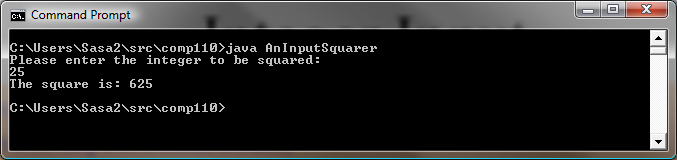 Integer Input
import java.io.BufferedReader;
import java.io.InputStreamReader;
public class AnInputSquarer {
    	public static void main  (String[] args) {		
        	    System.out.println("Please enter the integer to be squared:");
	    int num = readInt();
	    System.out.println ("The square is: " + num*num);
    	}
	









}
readInt()
Wait for the user to enter a string (of digits) on the next line
Return the int represented by the string
In case the user makes an error or terminates input before entring a valid int, return 0 and print an error message
public static int readInt() {
		try {
		    return Integer.parseInt(inputStream.readLine());
		} catch (Exception e) {
		    System.out.println(e);
		    return 0;
		}	
	}
readInt()
Wait for the user to enter a string (of digits) on the next line
Return the int represented by the string
In case the user makes an error or terminates input before entring a valid int, return 0 and print an error message
static BufferedReader inputStream = 
	    new BufferedReader(new InputStreamReader(System.in)); 
	public static int readInt() {
		try {
		    return new Integer(inputStream.readLine()).intValue();
		} catch (Exception e) {
		    System.out.println(e);
		    return 0;
		}	
	}
Less efficient and not clear that parsing occurs
Integer Input
import java.io.BufferedReader;
import java.io.InputStreamReader;
public class AnInputSquarer {
    	public static void main  (String[] args) {		
        	    System.out.println("Please enter the integer to be squared:");
	    int num = readInt();
	    System.out.println ("The square is: " + num*num);
    	}
	static BufferedReader inputStream = 
	    new BufferedReader(new InputStreamReader(System.in));
	public static int readInt() {
	    try {
	    	return Integer.parseInt(inputStream.readLine());
	    } catch (Exception e) {
		System.out.println(e);
		return 0; 
	    }
	}
}
Reading Other Primitive Values
new Double (inputStream.readLine()).doubleValue());
new Boolean (inputStream.readLine()).booleanValue());
new T (inputStream.readLine()).tValue());
General pattern for reading  primitive value of type t
Pausing a Program to View Output in an Interactive Programming Environment
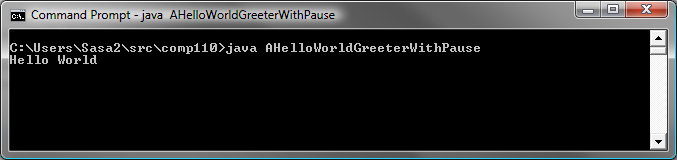 Pausing a Program to View Output in an Interactive Programming Environment
public class AHelloWorldGreeterWithPause {
    	public static void main (String[] args) {
        		System.out.println ("Hello World");
		pause();
    	}
	public static void pause() {
		try {
			System.in.read();
		} catch (Exception e) {
		}
	}
}
Wait for the user to enter a character and return it
Legal?
Expression vs. Statement
Expression cannot be used as statement
public static void pause() {
	try {
		5 + 3;
	} 
	catch (Exception e) {
		System.out.println(
			System.out.println(“hello”));
	}
}
Statement cannot be used as expression
Four Kinds of Methods
procedure
public void setWeight (double newVal) {
      weight = newVal;
}
setWeight(70);

function
pure function
public static double calculatBMI(
	double weight, double height) {
         return weight/(height*height);
}
calculateBMI(70, 1.77)
 24.57
…
calculateBMI(70, 1.77)
 24.57
impure function
public int getWeight() {
         return weight;
}
getWeight()
 70
setWeight(77)

getWeight()
 77
impure function with side effects
getWeight()
 77
public static int readNextNumber() {
         System.out.println(”Next Number:");
         return Console.readInt();
}
5
readNextNumber ()
 5
4
readNextNumber ()
 4
1
Side Effects
Effect other than computing the return value
public int getWeight() { 
        System.out.println(“get Weight called” ); 
        return weight;                      	
}
Printing something
public static int readNextNumber() {
        System.out.println(”Next Number:");
        return new Console.readInt();
}
Reading input
public int increment() { 
      counter++;
      return counter;                      
}
Changing global variable
Alternative to Changing a Global Variable
public int increment() { 
      counter++;
      return counter;                      
}
public void incrementCounter() {
        counter++;                      
}

public int getCounter() {
        return counter;                      
}
Function Calls
Can be used as expression
Can be used as statement
When return value is to be ignored
Rarely happens
Check program to see all return values being used as expressions
Other expressions not statements
Procedure calls never expressions
Pausing a Program to View Output in an Interactive Programming Environment
public class AHelloWorldGreeterWithPause {
    	public static void main (String[] args) {
        		System.out.println ("Hello World");
		pause();
    	}
	public static void pause() {
		try {
			System.in.read();
		} catch (Exception e) {
		}
	}
}
Legal expression and statement
We do not care about the return value
Separate Class
Console
readInt
pause
readDouble
readBoolean
readChar
readString
Separate Class for Input
import java.io.BufferedReader;
import java.io.InputStreamReader;
public class Console {
    static BufferedReader inputStream = 
        new BufferedReader(new InputStreamReader(System.in));
    public static int readInt() {
	try {
		return Integer.parseInt(inputStream.readLine());
	} catch (Exception e) {
		System.out.println(e);
		return 0; 
	}
    }
    public static String readString() {
	try {
		return inputStream.readLine();
	} catch (Exception e) {
		System.out.println(e);
		return ""; 
	}
    }
   ... //other methods	
}
Without Console
import java.io.BufferedReader;
import java.io.InputStreamReader;
public class AnInputPrinter {
    public static void main  (String[] args) {		
        System.out.println("Please enter the line to be printed");
        System.out.println ("The input was: " + readString());
    }
    static BufferedReader inputStream = 
		new BufferedReader(new InputStreamReader(System.in));
    public static String readString() {
	try {			
		return inputStream.readLine();		
	} 
	catch (Exception e) {			
		System.out.println(e);			
		return ""; 		
	}		
     }
}
Using Console
public class AnInputPrinter {
    public static void main  (String[] args) {		
        System.out.println("Please enter the line to be printed");
        System.out.println ("The input was: " + Console.readString());
    }
}
Separation of Concerns
Make independent piece of code as separate method
Make independent set of methods as separate class
Use operation and data abstraction!
Multiple Integer Input
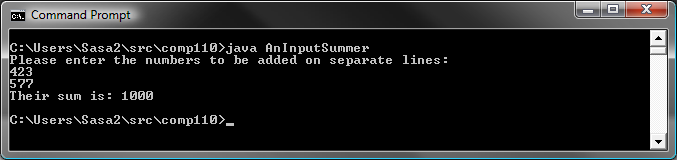 Multiple Integer Input
public class AnInputSummer {
    public static void main (String[] args) {		
	System.out.println(
		"Please enter the numbers to be added on separate lines:");
	System.out.println (
		"Their sum is: " + (Console.readInt() + Console.readInt()));
    }
}
Multiple Integer Input
Entire line read as string and then parsed as int
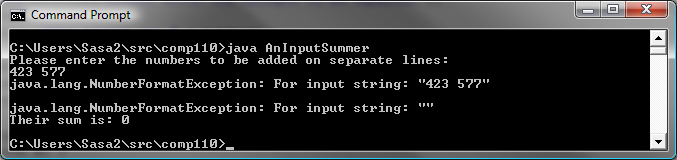 Computing Polar Coordinates
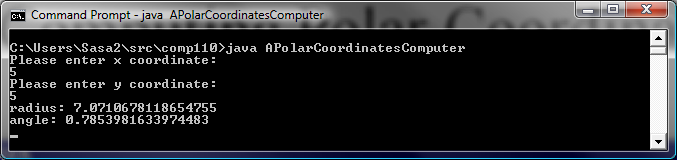 Computing Polar Coordinates
public class AMonolithicPolarCoordinatesComputer {
	public static void main (String args[]) {
		int x = readX();
		int y = readY();
		print (x, y, Math.sqrt(x*x + y*y), Math.atan(y/x));
		Console.pause();
	}
	public static int readX() {		
		System.out.println("Please enter x coordinate:");
		return Console.readInt();
	}
	public static int readY() {		
		System.out.println("Please enter y coordinate:");
		return Console.readInt();
	}
	public static void print(int x, int y, double radius, double angle) {
		System.out.println("radius: " + radius);
		System.out.println("angle: " + angle);
	}
}
Not reusing previous implementation
Computing Polar Coordinates
public class APolarCoordinatesComputer {
	public static void main (String args[]) {
		print(readPoint());
		Console.pause();
	}
	public static Point readPoint() {		
		System.out.println("Please enter x coordinate:");
		int x = Console.readInt();
		System.out.println("Please enter y coordinate:");
		return new ACartesianPoint(x, Console.readInt());
	}
	public static void print(Point p) {
		/*
		System.out.println("x: " + p.getX());
		System.out.println("y: " + p.getY());
		*/
		System.out.println("radius: " + p.getRadius());
		System.out.println("angle: " + p.getAngle());
	}
}
Reusing previous implementation
Equivalent User Interfaces
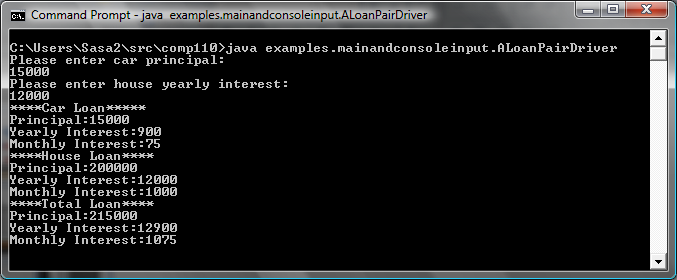 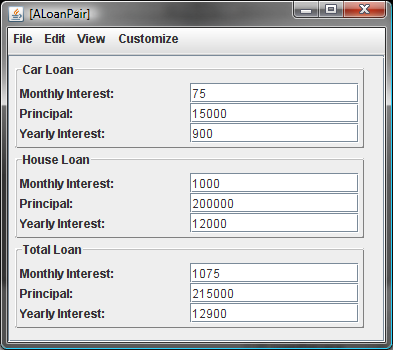 Equivalent User Interfaces
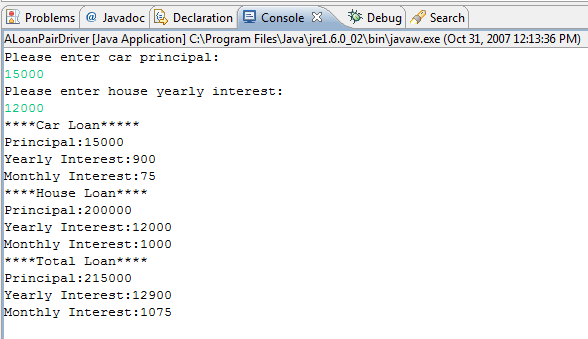 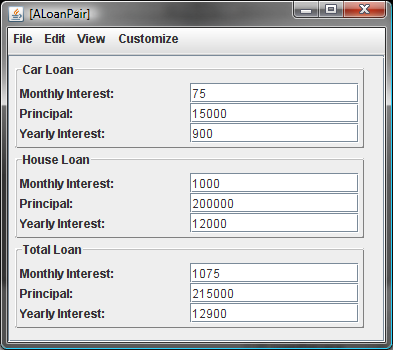 Algorithm (edit)
Algorithm
Create ALoanPair instance based on the two values entered by the user in the console window
Print the properties of the  loan pair object in the console window
Main Method
public static void main (String[] args) { 

	LoanPair loanPair = new ALoanPair(
		readCarLoan(), readHouseLoan());

	print(loanPair);	bus.uigen.ObjectEditor.edit(loanPair);
	pause();
}
Method chaining
Main Method Without Method Chaining
public static void main (String[] args) {

     Loan carLoan = readCarLoan();

     Loan houseLoan = readHouseLoan(); 

     LoanPair loanPair = new ALoanPair(carLoan, houseLoan);

     print (loanPair);
     bus.uigen.ObjectEditor.edit(loanPair);
     pause();
}
Undefined
readCarLoan()
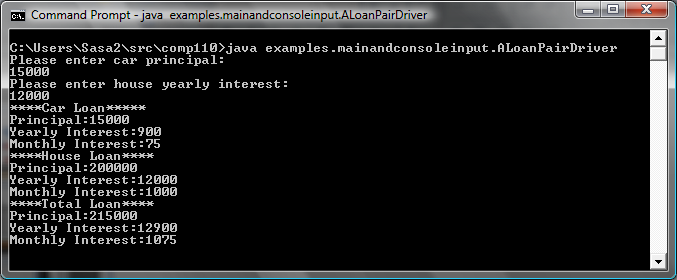 readCarLoan()
Prompt user
Return an instance of ALoan constructed from the principal
public static Loan readCarLoan() {

	System.out.println("Please enter car principal:");
	
	return new ALoan(Console.readInt());
}
Printing a LoanPair
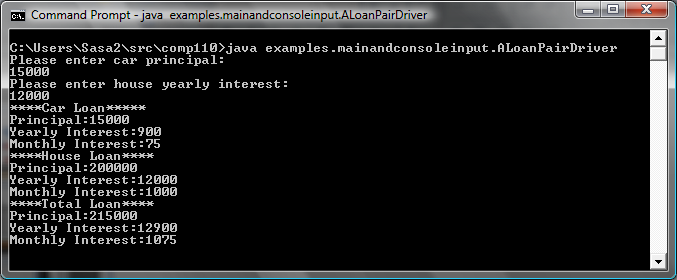 Printing a LoanPair
public static void print (LoanPair loanPair) {
	System.out.println("****Car Loan*****");
	print(loanPair.getCarLoan());		
	System.out.println("****House Loan****");
	print(loanPair.getHouseLoan());
	System.out.println("****Total Loan****");
	print(loanPair.getTotalLoan());
}
Programmer-defined overloading
public static void print (Loan loan) {
      System.out.println("Principal:" + loan.getPrincipal());
      System.out.println("Yearly Interest:" + loan.getYearlyInterest());
      System.out.println("Monthly Interest:" + loan.getMonthlyInterest());
}
ObjectEditor.edit
Full name of the ObjectEditor class
bus.uigen.ObjectEditor.edit(loanPair);
Displays an edit window for the object passed as parameter
Class-Level Decomposition
Monolithic Main Class
(Loan User Interface and Loan Computation)
ObjectEditor
Programmer-defined Class
(ALoanPair)
Driver
(ALoanPairDriver)
Multi-Level Algorithm/Code
main
readCarLoan
readHouseLoan
print(LoanPair)
Console.pause
Console.readInt
print(Loan)
Running Main
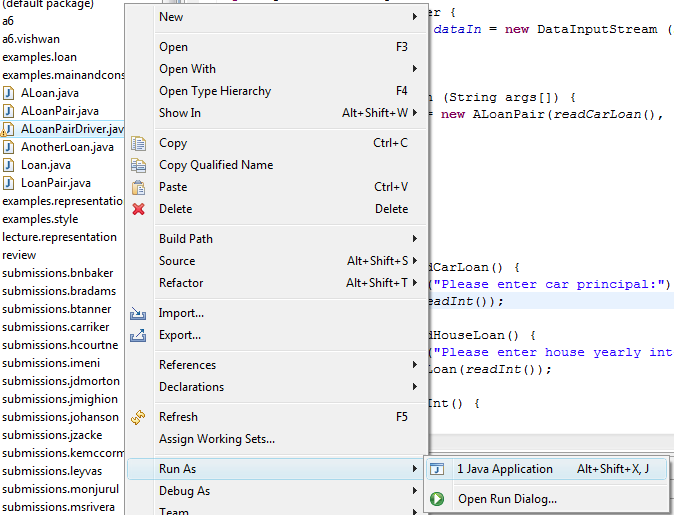 Inserting a Break Point
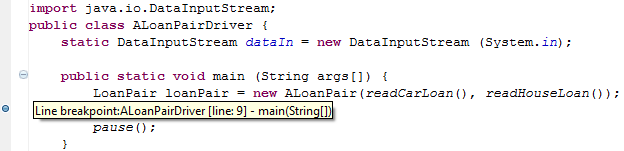 Single-Stepping
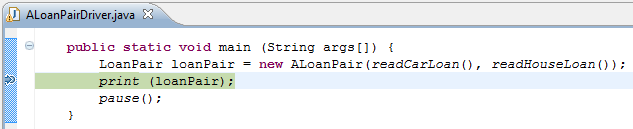 Step Into vs. Step Over
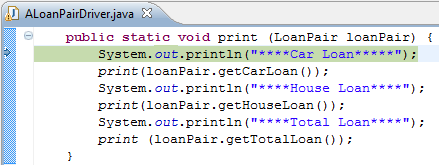 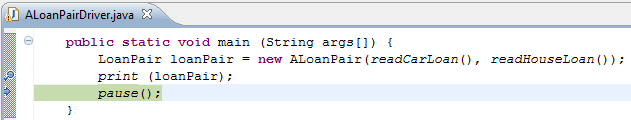 Inspecting Variables
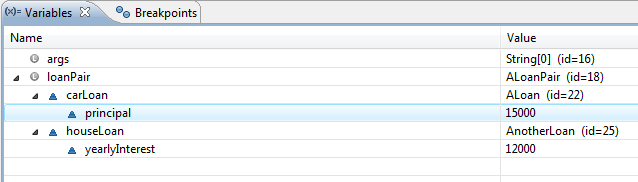